Культура безопасности жизнедеятельности человека с современной среде обитания
Культура безопасности жизнедеятельности
Главная задача курса ОБЖ – формирование личности гражданина, личности безопасного типа, активность которой была бы направлена на безопасные способы самореализации индивидуальных возможностей существования. 
Дальнейшее развитие курса ОБЖ связано с переносом главной цели курса с изучения опасностей и методов защиты от опасностей на воспитание культуры безопасности человека, раскрывающейся в особенностях познания и воспроизводства отношений безопасного бытия.
Культура безопасности жизнедеятельности
Культура безопасности как компонент общей культуры представляет собой способы жизнедеятельности человека в области обеспечения безопасности, результаты этой жизнедеятельности и степень развитости личности и общества в этой сфере.
Объединение понятий «культура» и «безопасность» впервые было выполнено Международным агентством по атомной энергии в 1986 г. в процессе анализа причин и последствий аварии на Чернобыльской АЭС. Именно отсутствие культуры безопасности явилось одной из основных причин этой аварии. 
Формирование культуры безопасности жизнедеятельности является одним из фундаментальных принципов управления и подлежит нормативному регулированию в Российской Федерации.
Культура безопасности жизнедеятельности
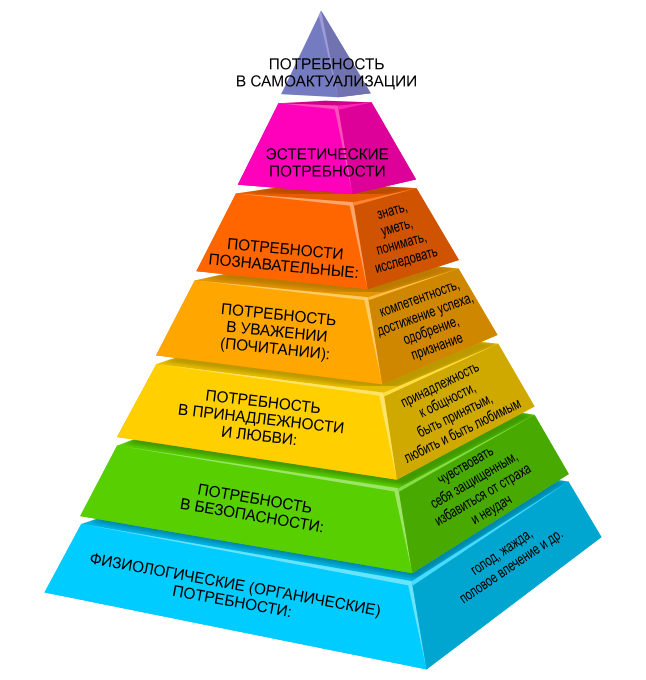 В соответствии с иерархией потребностей человека по А. Х. Маслоу, потребность в безопасности стоит на втором месте по степени значимости после физиологических потребностей (жажда, голод, сон и др.), поэтому обеспечение безопасного существования как основной проблемы выживания человека и цивилизации в целом приводит к необходимости обоснования культуры безопасности жизнедеятельности – как основы выживания человечества.
Культура безопасности жизнедеятельности
Безопасность – это состояние защищенности жизненно важных интересов личности, общества и государства от внутренних и внешних угроз, отсутствие недопустимого риска (Закон РФ № 4235-1 от 25.12.1992 г.).
Безопасность – это отсутствие недопустимого риска, связанного с возможностью нанесения ущерба.
Безопасность продукции, процессов производства, эксплуатации, хранения, перевозки, реализации и утилизации – это состояние, при котором отсутствует недопустимый риск, связанный с причинением вреда жизни и здоровью граждан, имуществу физических или юридических лиц, государственному или муниципальному имуществу, окружающей среде, жизни и здоровью животных и растений (Закон о безопасности опасных производственных объектов 1997 г.(с поправками 2005 и 2006 г.).
Таким образом, безопасность является важнейшей потребностью человека наряду с его потребностью в пище, воде, одежде, жилище и информации.
Жизненно важные интересы
Совокупность потребностей, удовлетворение которых надёжно обеспечивает существование (жизнедеятельность) и возможность прогрессивного развития личности, общества и государства.
Жизненно важные интересы
государства
личности
общества
Жизненно важные интересы личности
Здоровье
Возможность трудиться, 
Возможность отдыхать, 
Возможность учиться. 
Жить в достойных условиях
Получать квалифицированную  социальную, медицинскую помощь
Жизненно важные интересы общества
Гражданский мир
Стабильное функционирование и прогрессивное развитие экономики, 
Стабильное функционирование финансовой системы
Стабильное функционирование предприятий общественного хозяйства и социальной сферы, обеспечивающих потребности общества необходимыми товарами
Жизненно важные интересы государства
Суверенитет государства – самостоятельность и независимость: 
в организации социальной жизни, 
В создании Вооруженных сил,
В защите своей территории и границ,
Во внешней политике.
Существующий государственный строй, определяющий взаимоотношения личности и общества с властью, законы общества.
Авторитет на международной арене, позволяющий дипломатическими, экономическими и военными средствами решать политические и хозяйственно-экономические вопросы.
Приоритет государственного языка как общего языка внутригосударственного межкультурного сотрудничества людей.
Преемственность культурно-исторических традиций государства, уважение к символам трудовой и воинской славы, традициям  и символам государственности
Национальные интересы
Совокупность внутренних и внешних потребностей жизни общества, определяющих устойчивое развитие общества и государства во всех сферах жизнедеятельности
Национальная безопасность
Состояние защищенности государством своих национальных интересов от внешних и внутренних угроз.
Культура безопасности жизнедеятельности
Различают два вида безопасности:
1) гипотетическое отсутствие опасности, самой возможности каких-либо потрясений и катаклизмов;
2) реальная защищенность от опасностей, способность надежно им противостоять.
Культура безопасности жизнедеятельности
С понятием безопасности неразрывно связано понятие опасности.
Опасность – это явления, процессы, объекты и их свойства, которые способны наносить вред жизнедеятельности человека.
Жизнедеятельность – процесс создания человеком условий для своего существования.
Культура безопасности жизнедеятельности
Виды опасностей:
по происхождению (природные, техногенные, экологические).
по времени проявления (импульсные (проявляются мгновенно – поражение током); кумулятивные (накапливаются – жизнь в условиях повышенного радиационного фона);
по локализации (литосферные (землетрясение, извержение вулканов); гидросферные (наводнения); атмосферные (ураганы, смерчи); космические (солнечные циклы).
Культура безопасности жизнедеятельности
Опасная ситуация – условие, при котором возникает угроза травмы или
несчастного случая.
Источники формирования опасности:
сам человек, его труд, деятельность, средства труда;
окружающая среда;
явления и процессы, возникающие в результате взаимодействия человека с окружающей средой (система «человек – среда обитания»).
Признаки опасности создающие угрозу для жизни:
возможность нанесения ущерба здоровью;
возможность нарушения нормального функционирования экологических систем.
Культура безопасности жизнедеятельности
Типы безопасности:
Безопасность в природной среде.
Радиационная безопасность.
Безопасность на транспорте.
Безопасность труда.
Экологическая безопасность.
Информационная безопасность.
Безопасность здоровья.
Домашнее задание
Напишите эссе на тему «Актуальность формирования культуры безопасности жизнедеятельности. Какого участие образовательной организации в формировании культуры безопасности жизнедеятельности школьника»